10 Minutes on ...
Work Done
Use the equation, Work Done = Force x Distance, to calculate the examples below:


How much work is done when a 5 N force moves a block 4 m? 


How much work is done when a 100 N force moves a block 59 m? 


Fred applies 350 N of force to move his stalled car 40 m, how much work did Fred do? 

.
Explain what happens to the kinetic energy in tyres once the brake is pressed on a car.
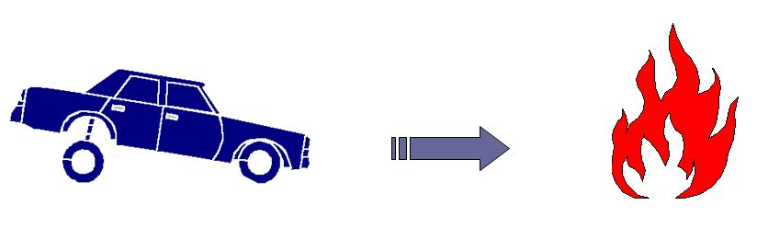 Exam question (use Bullet points):

Applying the brakes of the car causes the temperature of the brakes to increase.
Explain why. (2 Mark)
……………………………………………………………………………………………….
……………………………………………………………………………………………….
……………………………………………………………………………………………….
……………………………………………………………………………………………….
……………………………………………………………………………………………….
……………………………………………………………………………………………….